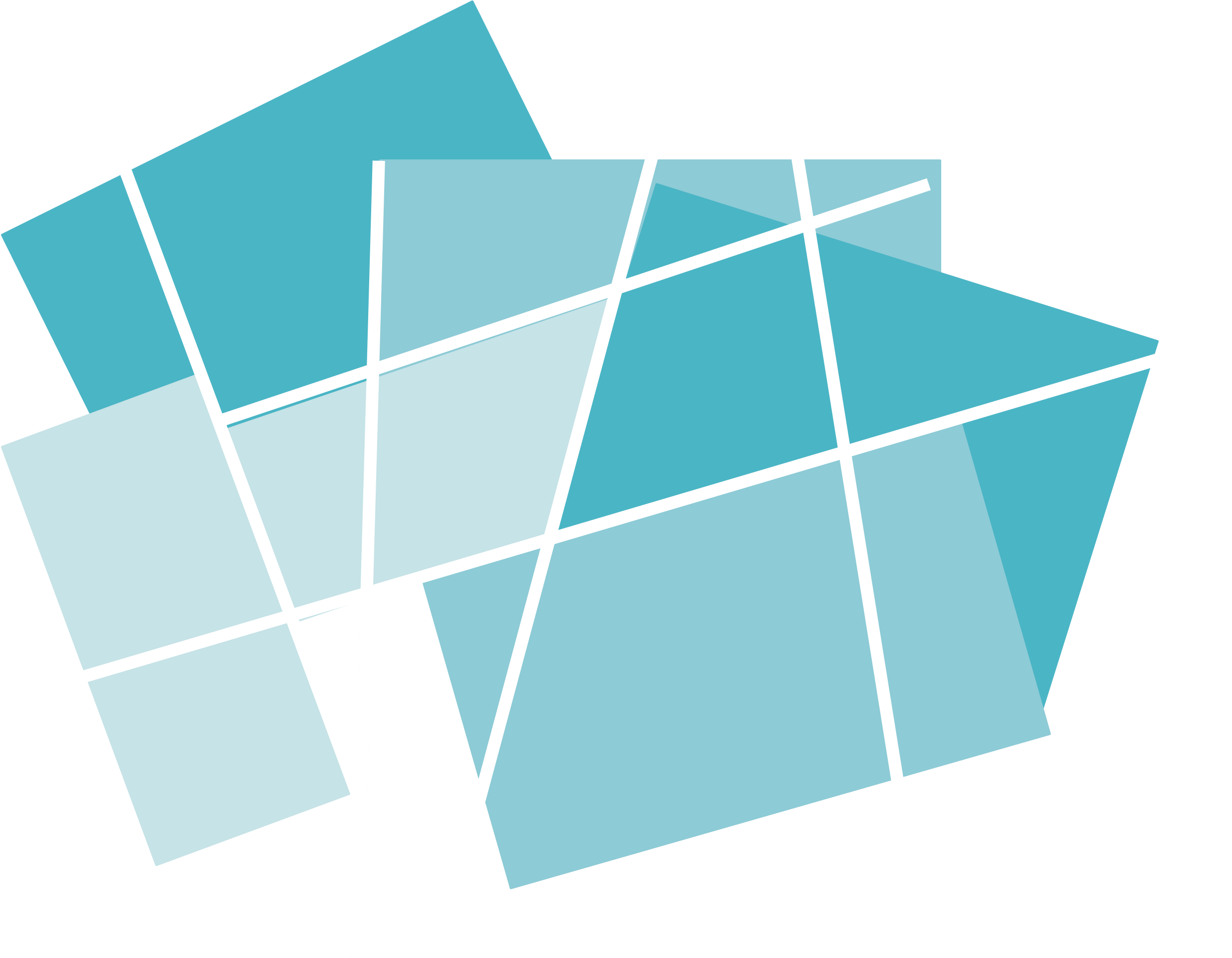 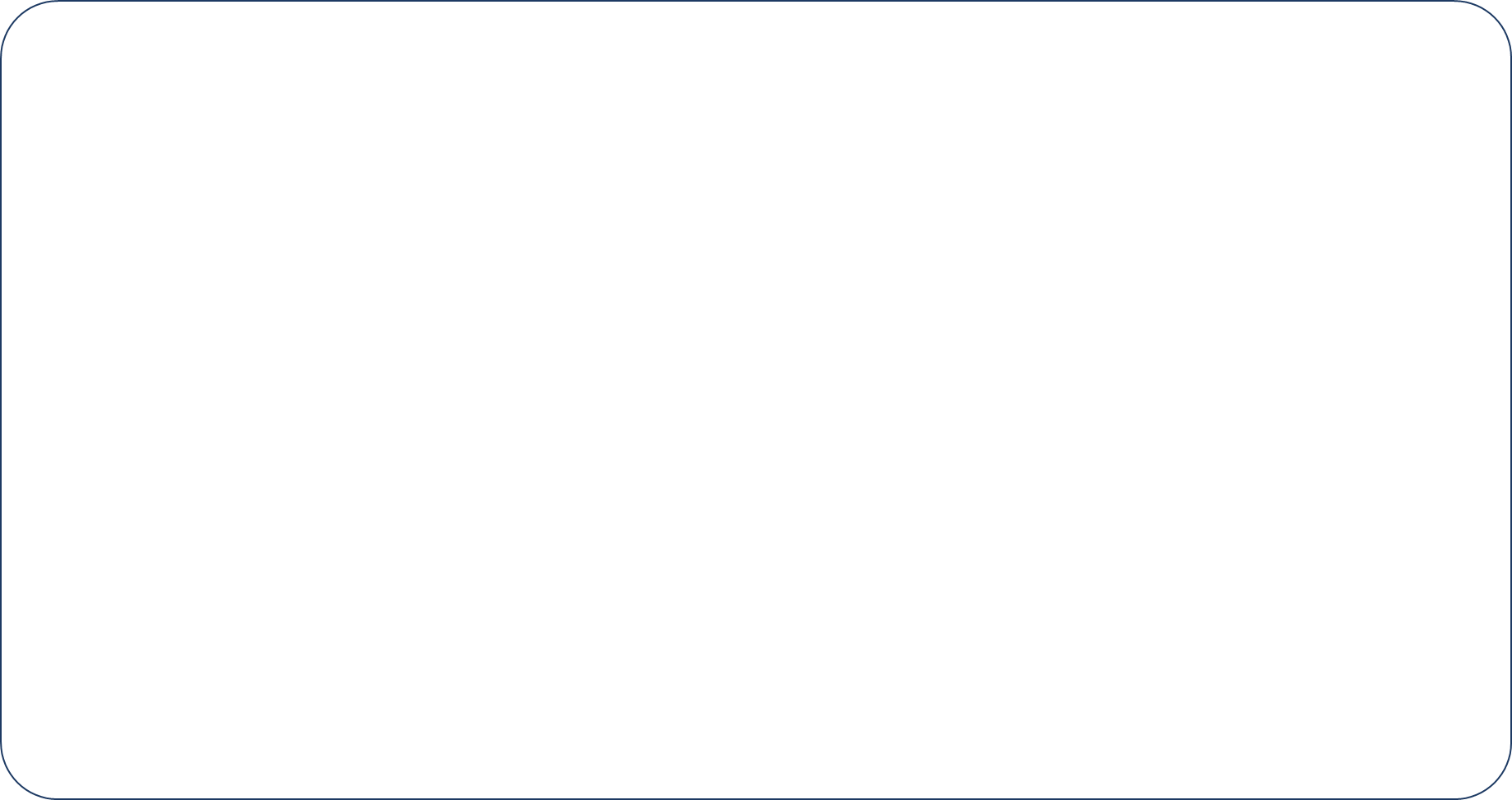 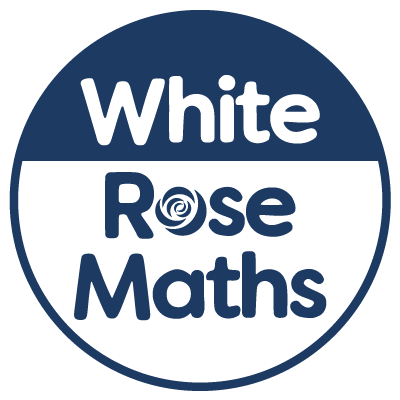 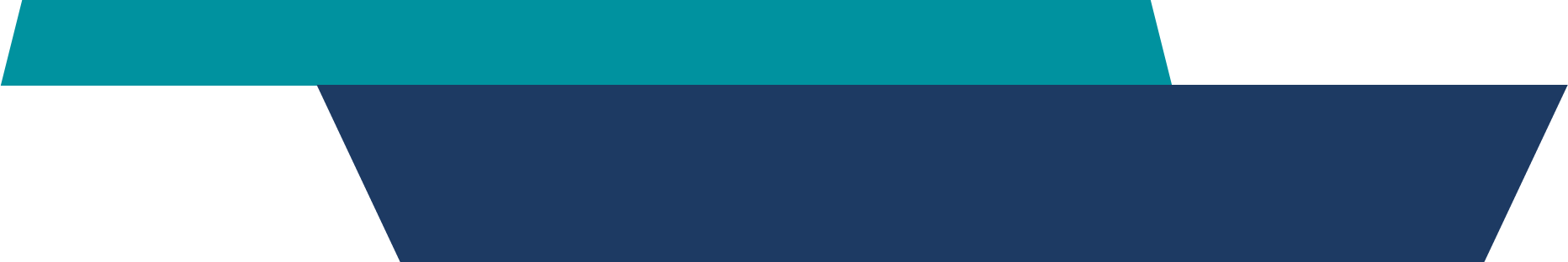 Year 6 - Spring - Block 4
Converting Units
Teddy thinks his chew bar is 13.2 cm long.






Do you agree? Explain why.
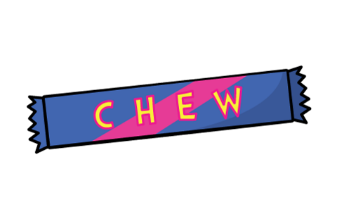 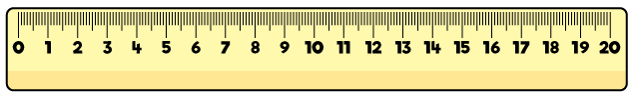 2
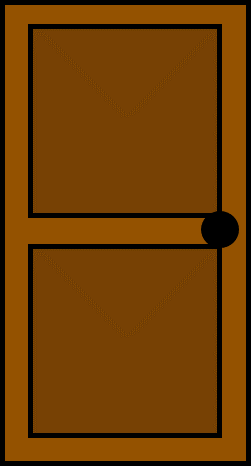 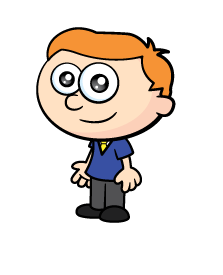 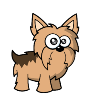 3
4
5
Put these capacities in order, starting with the smallest.
3 litres
3,500 ml
0.4 litres
0.035 litres
450 ml
330 ml
6
7
Jack, Alex and Amir jumped a total of 12.69 m in a long jump competition.

Alex jumped exactly 200 cm further than Jack.

Amir jumped exactly 2,000 mm further than Alex.

What distance did they all jump?

Give your answers in metres.
8
Dora made a stack of her magazines.

Each magazine on the pile is 2.5 mm thick. 

The total height of the stack is 11.5 cm high. 

How many magazines does she have in her pile?
9
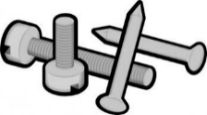 10
Ron and Annie are running a 5 mile race.









Who has the furthest left to run?
I have run 6.4 km so far
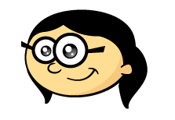 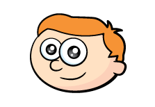 I have run 3.8 miles so far
11
The distance between Cardiff and London is 240 km.

A car is travelling at 60 mph.

How long will it take them to get to London from Cardiff?
12
Mo cycles 45 miles over the course of 3 days.

On day 1, he cycles 16 km.

On day 2, he cycles 10 miles further than he did on day 1

How far does he cycle on day 3?

Give your answer in miles and in kilometres.
13
Jack is 6 foot 2 inches tall.

Rosie is 162 cm tall.
Who is taller and by how much?
14
60 gallons of water are drunk at a sports day.

Each child drank 3 pints.

How many children were at the sports day?
15
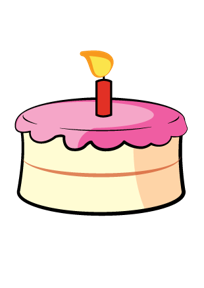 16